Modular FrameworkRSSH
Zambia CCM: 24 January 2023
Contents
1
2
3
4
2
Key MessagesRationale for New Indicators
Alignment with the Global Fund Strategy (2023-2028)
Emphasis on integrated people centered quality health services .
Includes new topics : health financing, private sector engagement, medical oxygen.
Added pandemic preparedness activities/interventions in 4 modules: lab systems, HRH and quality of care, M&E and medical oxygen. 
Labelled as RSSH/PP for easy identification and future tracking needs.
Mapped to IHR/Joint External Evaluation (JEE) technical frameworks.
Pandemic Preparedness-related activities included in other modules, but lighter touch.
Alignment with activities
in the HIV, TB and malaria sections of the
Modular Framework
Revised indicators and workplan tracking measures (WPTM) to allow for enhanced measurement of results
Addressed RSSH reporting and tracking needs
3
The Modular Framework is linked to other Global Fund application materials and reflects global guidance and metrics.
Information Notes
The RSSH Information Note provides guidance to applicants preparing funding requests for RSSH. Information Notes for HIV, TB and malaria are available here.
The Modular Framework is aligned with the revised Global Fund RSSH Information Note and the critical approaches described within this.
Additional Resources
1. Global Fund Strategy (2023-2028) (link)
With an emphasis on priorities for integrated people centered care.
2. Technical Briefs (link) 
3. Global Guidelines
Current international guidance/guidelines including WHO recommendations
WHO highlights recommendations for the prevention and treatment of malaria in pregnancy (link)
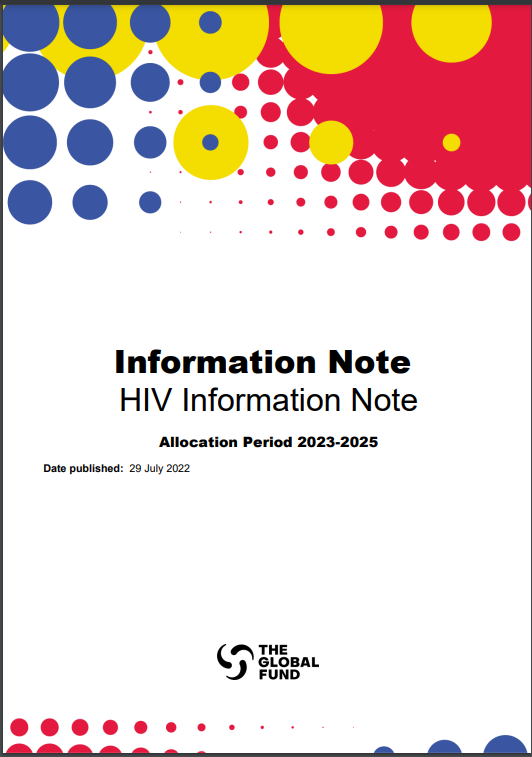 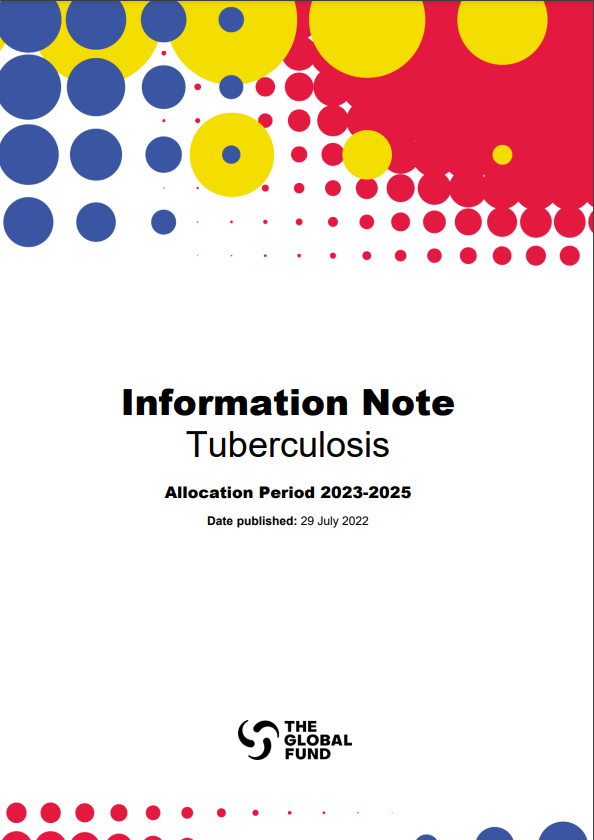 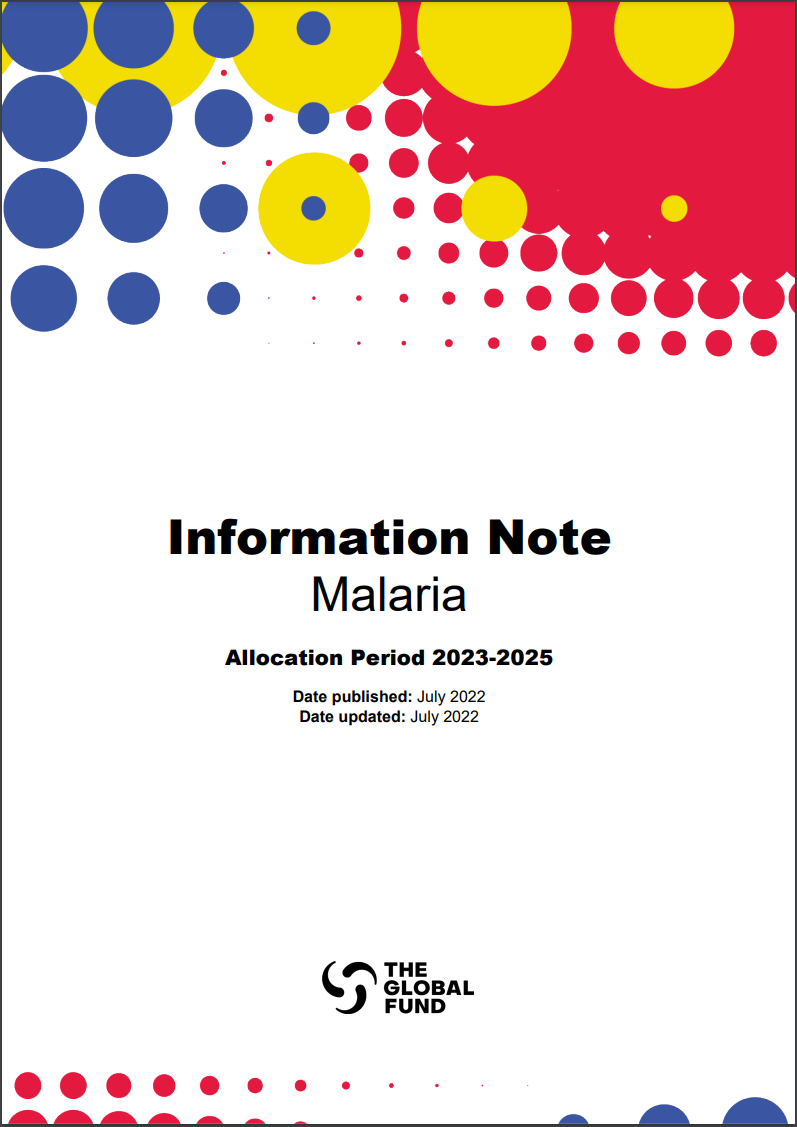 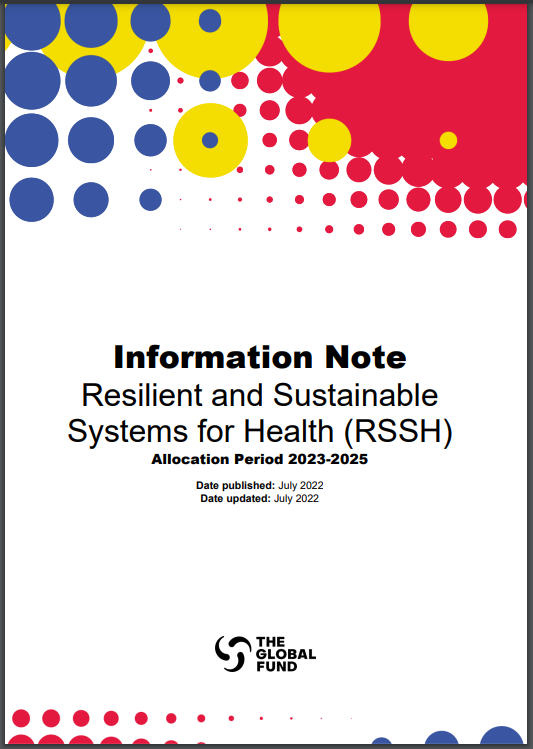 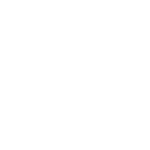 Translations are in process for all Global Fund materials.
4
Summary of Changes: Updated RSSH Modules
Main changes: Two modules deleted (gray) and two new (green)
Integrated service delivery and quality improvement module deleted  merged into HRH and quality of care
Financial management systems module deleted  merged into (New!) Health Financing Systems 
(New!) Medical oxygen and respiratory care systems module
5
Summary of Changes (by Module)
Total of 8 RSSH modules and
52 interventions
Health Governance
Community System Strengthening
Health Product Management
Laboratory Systems
Medical Oxygen & Respiratory Care
Monitoring & Evaluation Systems
Health Financing
HRH &
Quality of Care
Includes development and implementation of health financing strategies and plans, plus innovative health financing strategies.
Supports oxygen and respiratory care systems.
Stronger focus on people-centered interventions with explicit emphasis on “community-led” activities (e.g.,  community-led monitoring.)
Emphasizes integrated and/or interoperable M&E systems, aligned with new M&E critical approaches
Includes two new interventions focused on quality of care, aligned with new HRH critical approaches, including planning for sustainability
Reflects pandemic preparedness and emphasizes integration of lab investments,  governance and innovation
Emphasizes integrated health products management systems and new ‘critical approaches’
Includes a new intervention to support private sector engagement by capturing legal, regulatory, TA & capacity building activities
NEW
6
Summary of ChangesRSSH Indicators: Evolved to focus on integrated people-centered quality health services (IPCQS)
From: metrics to measure RSSH investment inputs and outputs, isolated from HIV, TB and malaria
To: metrics to measure Integrated, people-centered quality services outcomes linked with HIV, TB and malaria results
Have we done the activities as planned? (e.g., training conducted) 
Are key inputs available? (e.g., active health workers per 10,000 population)
Are key services (not linked with HIV, TB and malaria) provided? (e.g., diagnostic, antenatal care)
How did our investments enhance integrated services across HIV, TB, malaria and beyond?
How did our investments improve quality of care?
How did we advance the systems that matter for HIV, TB, malaria and PP outcomes?
22 new indicators &
13 discontinued indicators
Measure progress on strategy-related objectives: 
Measure outcome/s of investments on IPCQS 
Encourage implementors to shift focus from short term health system support to long term health system strengthening.
7
Summary of Changes: RSSH Outcome Indicators
8
Thank you
9